Faculty Experiences Using the AICPACritical Thinking Resources
AAA Virtual Annual Meeting, August 12, 2022
Markus AhrensExamples for Intermediate to Advanced Courses
Wolcott, Lockhart, Ahrens: AICPA Critical Thinking Resources
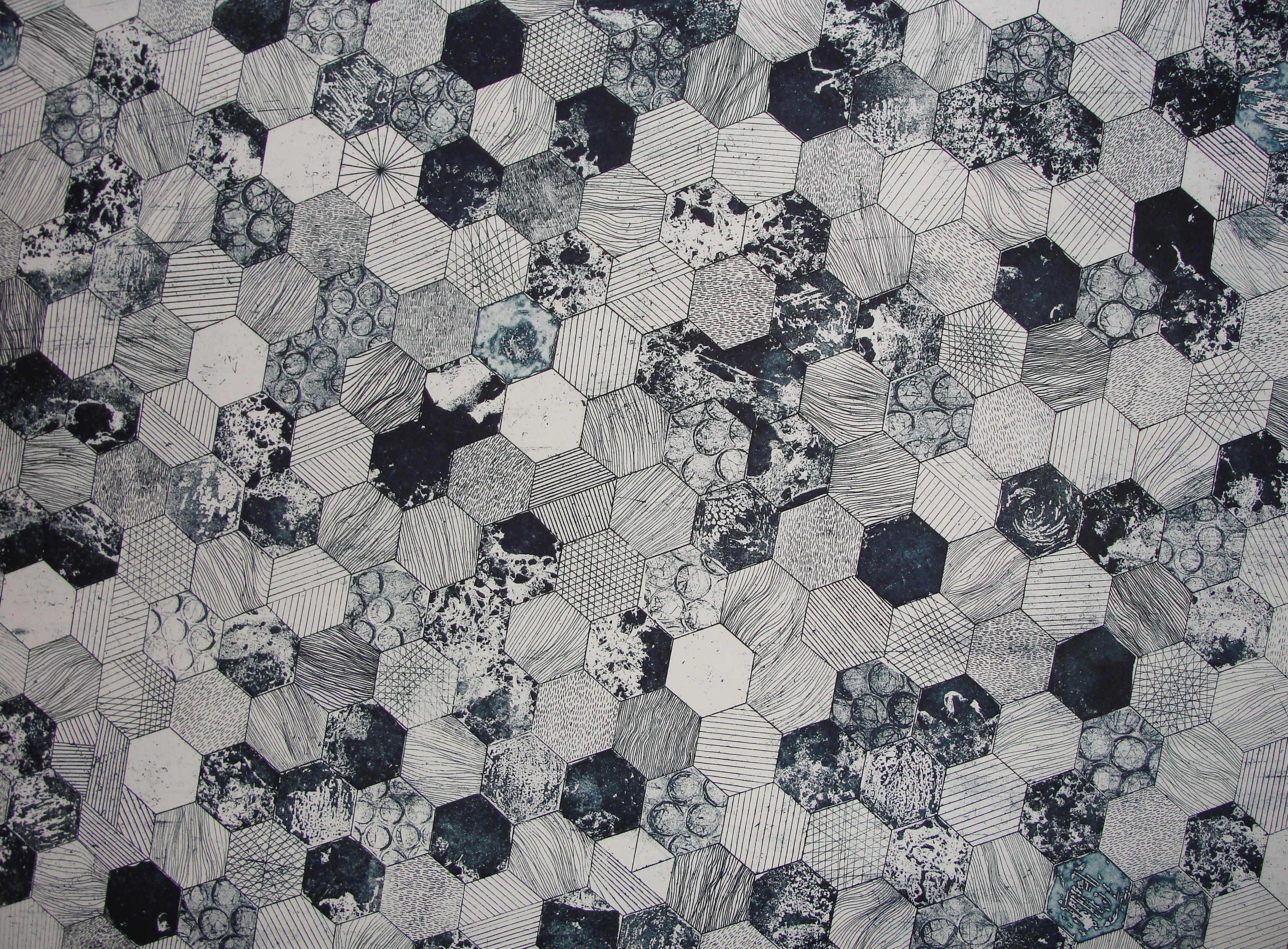 Examples for Intermediate Accounting II
Wolcott, Lockhart, Ahrens: AICPA Critical Thinking Resources
3
American Movieplex  –  Spiceland, 9e
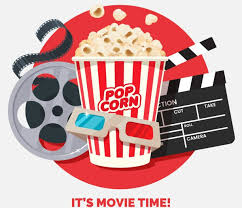 4
Promote Stage 2 Thinking: The current problem requirements promote Stage 2 Thinking.
Promote Stage 3 Thinking:  Have students research movie industry depreciation policies in annual SEC10-K reports. Write a memo regarding your findings and your recommendation on how many years the leasehold improvements should be depreciated.
Promote Stage 3 Thinking:  Have students investigate who Sarah Keene should go to if she gets pressure to depreciate the leasehold improvements for a longer period than she is comfortable. Discuss the implications of Sarah not supporting other management.
American MovieplexAdditional Questions
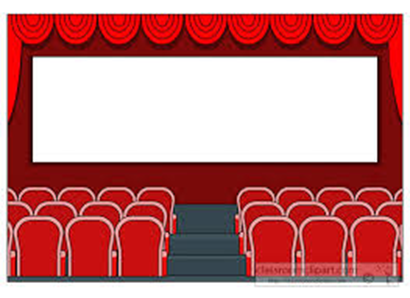 5
Wolcott, Lockhart, Ahrens: AICPA Critical Thinking Resources
Mayberry-Cleaver  (Ethics)  –  Spiceland, 9e
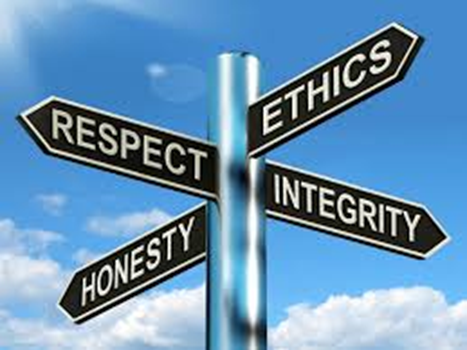 6
Promote Stage 2 Thinking:  The current problem requirements promote Stage 2 Thinking.
Promote Stage 3 Thinking:  Have students identify the goals of the different stakeholders. List who should be made aware of your findings and write a memo regarding your concerns.
Promote Stage 3 Thinking:  Have students investigate who they should inform if they get pressure to ignore their concerns. Discuss the implications of not supporting company management.
Mayberry-CleaverAdditional Questions
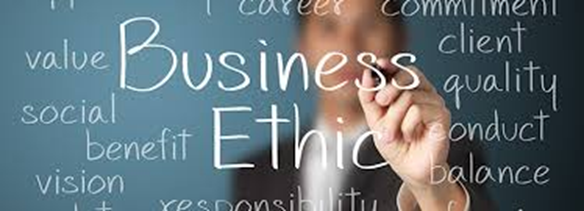 7
Wolcott, Lockhart, Ahrens: AICPA Critical Thinking Resources
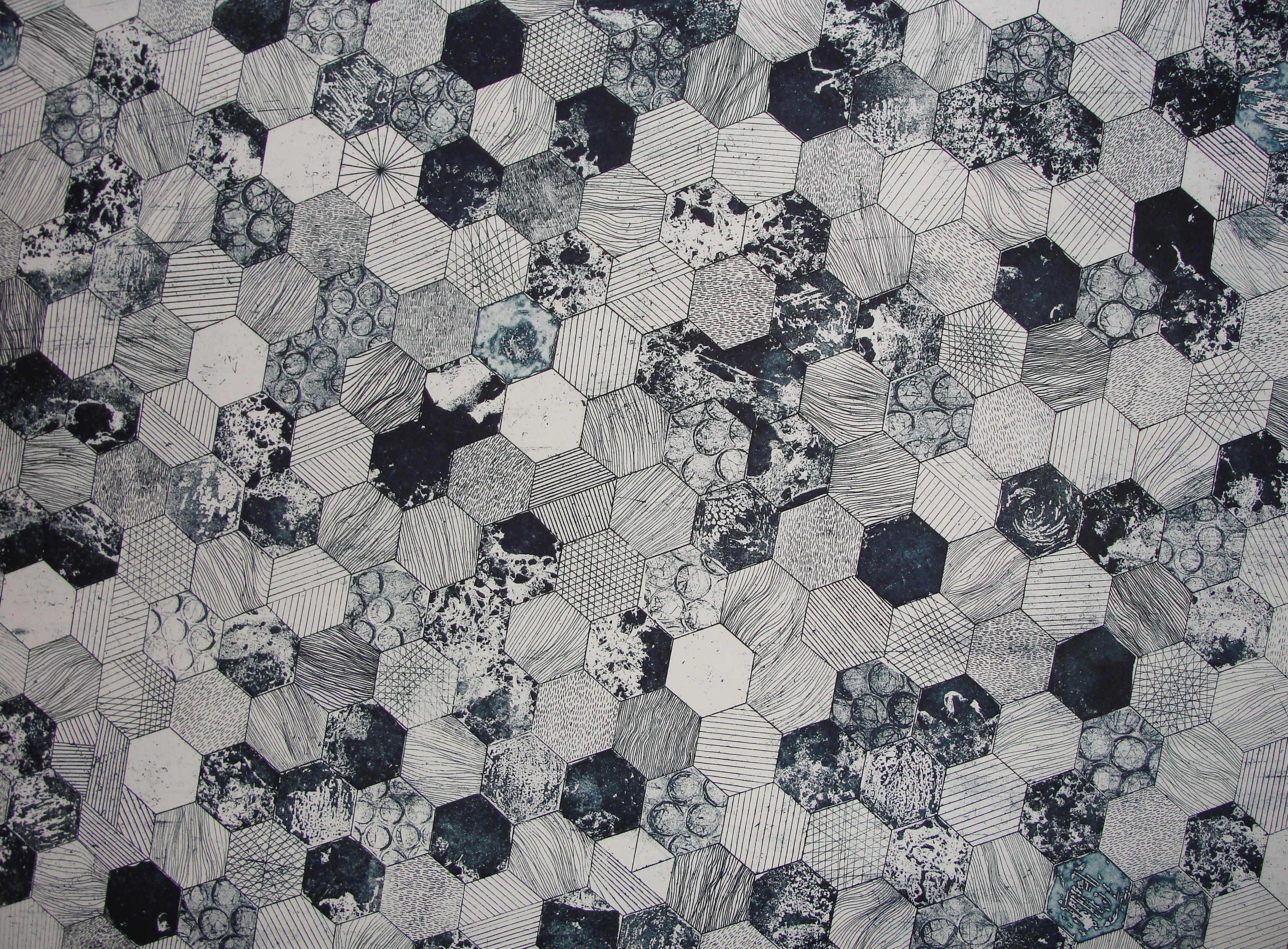 Examples for Auditing
8
Wolcott, Lockhart, Ahrens: AICPA Critical Thinking Resources
Independence Decision –  Whittington, 20e
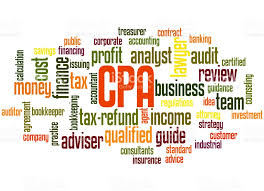 9
Independence Decision –  Whittington, 20e
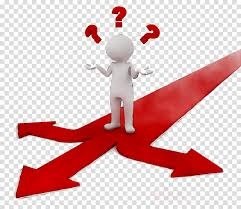 10
Promote Stage 2 Thinking:  Divide the class into two groups and have one group support that independence has been impaired and the other group support that independence has not been impaired.
Promote Stage 3 Thinking:  After hearing both sides of the impairment issue, have the students individually make a decision on where they stand on the issue if they are the Partner-In-Charge of the firm. Write a memo for the company files with your decision and support.
Promote Stage 3 Thinking:  Have students identify the consequences of making the wrong decision. Discuss the implications of making the wrong decision.
IndependenceAdditional Questions
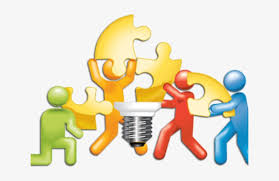 11
Wolcott, Lockhart, Ahrens: AICPA Critical Thinking Resources